Зима
Белый снег, пушистый
В воздухе кружится
И на землю тихо
Падает, ложится.

И под утро снегом
Поле забелело,
Точно пеленою
Всё его одело.

Тёмный лес что шапкой
Принакрылся чудной
И заснул под нею
Крепко, непробудно…

Божьи дни коротки,
Солнце светит мало, -
Вот пришли морозцы -
И зима настала.

 Иван Суриков
Чародейкою Зимою
 Околдован, лес стоит, 
 И под снежной бахромою, 
 Неподвижною, немою, 
 Чудной жизнью он блестит. 
 И стоит он, околдован, 
 Не мертвец и не живой -
 Сном волшебным очарован, 
 Весь опутан, весь окован
 Лёгкой цепью пуховой. 
 Солнце зимнее ли мечет
 На него свой луч косой -
 В нём ничто не затрепещет, 
 Он весь вспыхнет и заблещет
 Ослепительной красой.

Фёдор Тютчев
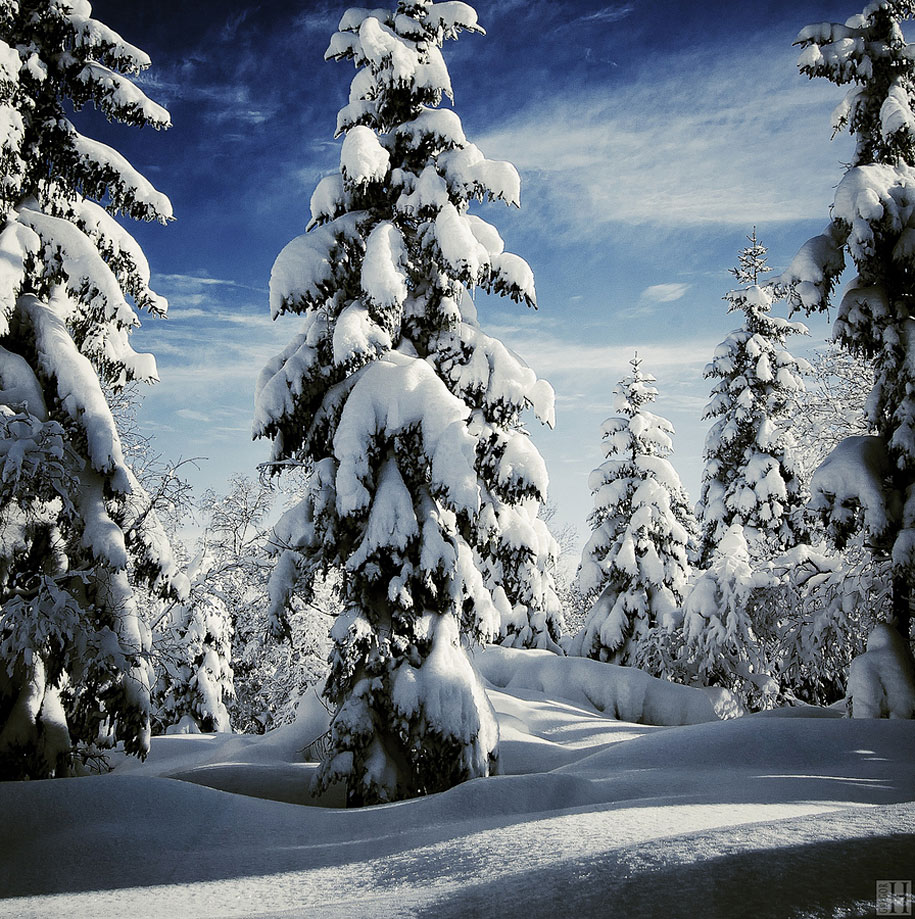 Загадки о зимних месяцах
Назовите-ка, ребятки, 			Месяц в этой вот 				загадке: 
                               Дни его - всех дней короче,
                                 Всех ночей длиннее ночи.
                                               (Декабрь)
Щиплет уши, щиплет нос, 
Лезет в валенки мороз. 
Брызнешь воду - упадет 
Не вода уже, а лед. 
Даже птице не летится, 
От мороза стынет птица. 
Повернуло солнце к лету. 
Что, скажи, за месяц это? 
                                      (Январь) 
Снег мешками валит с неба, 
С дом стоят сугробы снега. 
То бураны и метели 
На деревню налетели. 
По ночам мороз силен, 
Днем капели слышен звон. 
День прибавился заметно, 
Ну, так что за месяц это? (Февраль)